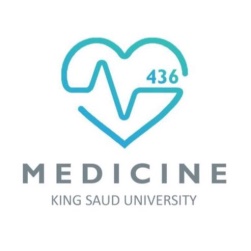 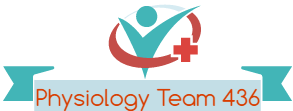 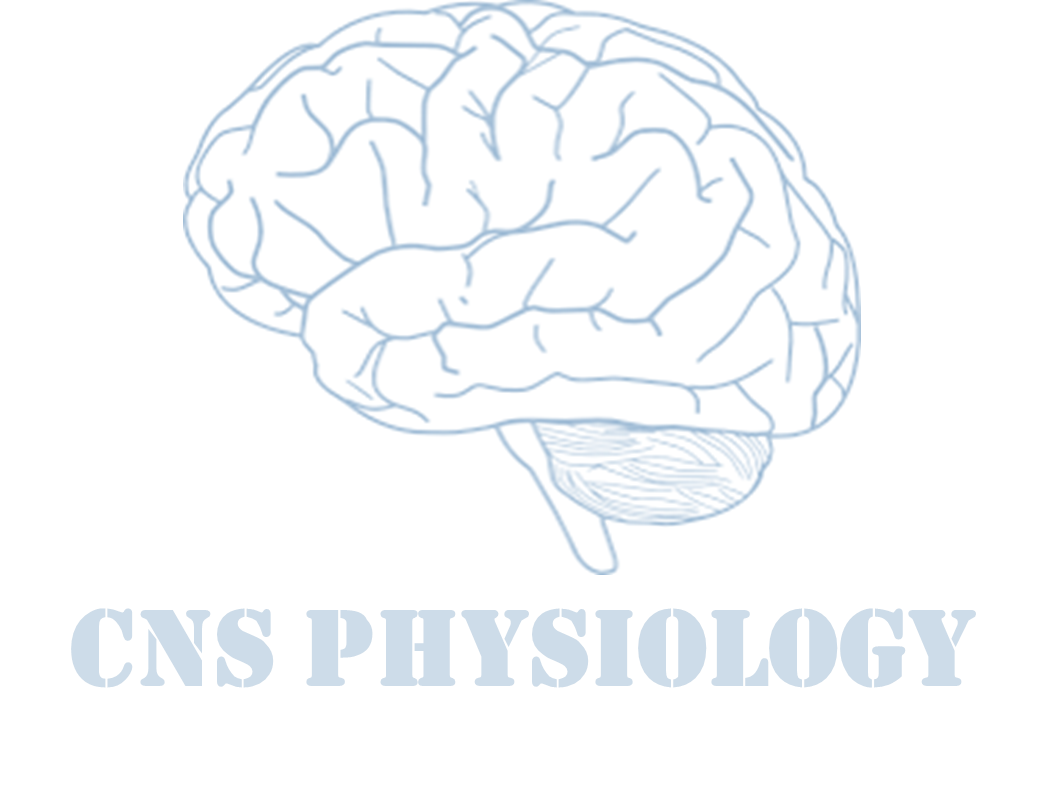 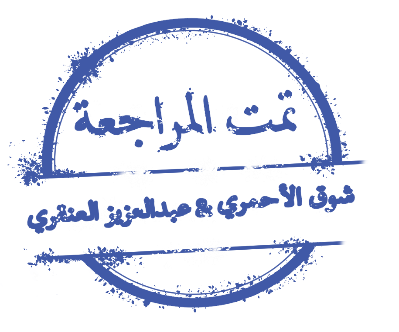 Text
Important
Formulas
Numbers
Doctor notes
Notes and explanation
Lecture No.16
“Believe In Your Dreams. They Were Given To You For A Reason”
1
Physiology of postural reflexes
Objectives:

Postural reflexes are needed to keep the body in a proper position while standing, moving. When body posture is suddenly altered it is corrected by Sevier reflexes. These reflexes are operating at spinal cord, medulla, mid-brain and cortical levels. To make the reflex movements smooth cerebellum, basal ganglia and vestibular apparatus are needed. Students are required to know posture-regulating parts of CNS.
2
What is posture?
ONLY IN FEMALES’ SLIDES
ONLY IN MALES’ SLIDES
Posture is the attitude taken by the body in any particular situation like standing posture, sitting posture, etc.. Even during movement, there is a continuously changing  posture.

The basis of posture is the ability to keep certain group of muscles in sustained contraction for long periods.  Variation in the degree of contraction and tone in different groups of muscle decides the posture of the individual.
It is maintenance of upright position against  gravity (center of body is needed to be between the legs) it needs	anti-garvity muscles (Extensor muscles).
Up-right posture need postural reflexes.
Posture depends on muscle tone (stretch reflex) ( basic postural reflex).
The main pathways concerned with  posture are:
Medial tracts: control proximal limbs &  axial muscles for posture & gross  movements.
Lateral pathways:  as corticospinal-rubrospinal control distal limbs.
3
ONLY IN MALES’ SLIDES
Postural reflex
These reflexes resist displacement of the body caused by gravity or acceleratory forces, and  they have the following functions:









Studied over animals by cutting the centers above the tested area.
1. Maintenance of the upright posture of the body.
2. Restoration of the body posture if disturbed.
3. Providing a suitable postural background for  performance of voluntary movements.
4
Cont.
postural reflex depends on the following receptors
vestibular apparatus receptors
visual (vision) & auditory (hearing) receptors
Proprioceptors of muscles, tendons, ligaments &  joints
Neck Proprioceptors
Maculae (utricle & saccule) & SCC cristae.

Macula for linear acceleration and orientation of head in space.
SCC Cristae for angular acceleration.
Vision can compensate for loss of auditory, vestibular & proprioception (tabes dorsalis +ve rombergism).

If pt with sensory ataxia stands with eyes closed, he/she falls down*.
+ve Rombergs sign when the posture maintenance is fully vision dependent
زي اللي عندهم نيوروسيفيلس لما يسكر عيونه ما يقدر يحافظ على توازنه ويطيح
Detect head position in relation to trunk
ONLY IN FEMALES’ SLIDES
Body Proprioceptors
ONLY IN FEMALES’ SLIDES
Proprioceptors of anti-gravity muscles
Pressure receptors
As in sole of  feet initiate positive supporting reaction (magnet reflex)
5
* Loss of balance when the he standing patient close their eyes is interpreted as a positive romberg's test (sensory ataxia).
Cont.
CC = Cerebral Cortex
6
مثلاً لما شخص يمشي يرفع رجل ويوقف على رجل وهكذا، الرجل اللي واقف عليها 
positive reaction or magnet reflex  ( local static(
والرجل المرفوعة
Negative supporting receptor (segmental)
Cont.
ONLY IN MALES’ SLIDES
ONLY IN FEMALES’ SLIDES
In the tested animal we make sure that the reflex is done by spinal cord by cutting all the centers above
7
1: To abolish the effects of the higher level structures in order to study the “spinal reflexes” only
Postural Reflex
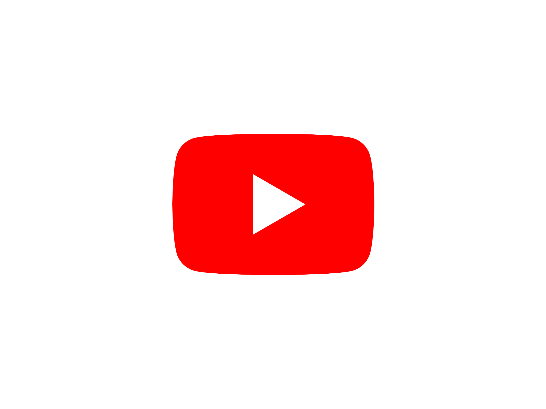 Labyrinthine Static Reflex
00:17
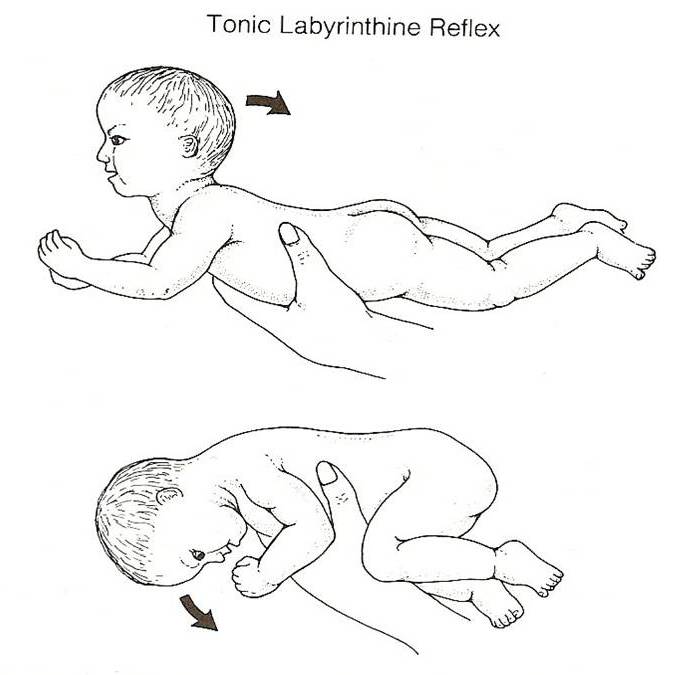 Cancellation of the effect of neck proprioceptors is done through cutting first three cervical nerves.
The difference between the two types is one of them depends on labyrinth with abolishing the effect of neck proprioceptors and vise versa for the other type.
Decerebrate: remove the cerebrum from (a laboratory animal) | Hind limb:  A posterior appendage, such as a leg, wing, or flipper.
Forelimb: An anterior appendage, such as a leg, wing, or flipper.
8
Righting reflex
00:34
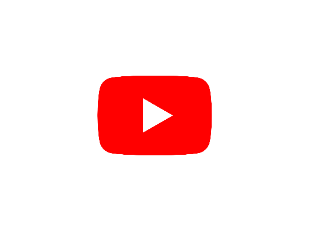 Postural Reflex
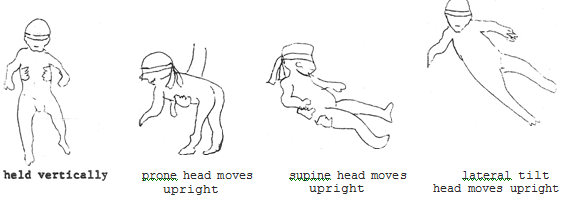 studied in mid brain animal with destroyed labyrinth
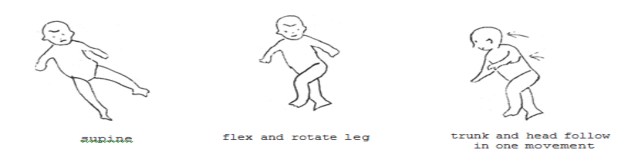 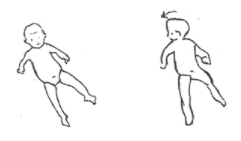 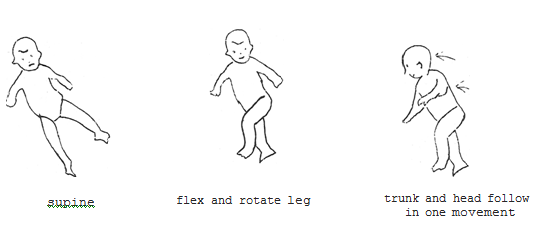 9
Decerebrate rigidity & decorticate rigidity
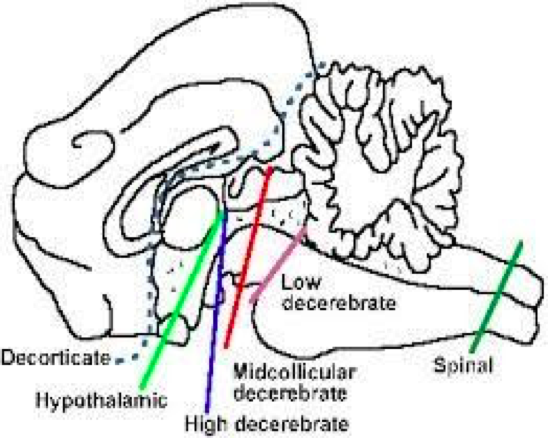 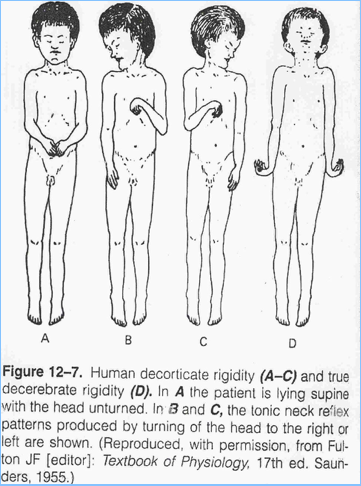 10
Decerebrate Rigidity
Site of lesion: between the superior and inferior colliculi of the midbrain, lesion below Red Nucleus (e.g. mid-collicular lesion).
block normal inhibitory signals from brain & red nucleus in midbrain to tonically active pontile R.F & Vestibular nucleus causing:
ONLY IN FEMALES’ SLIDES
Maintained tonic static postural reflexes that support animal against gravity:
a. medullary tonic neck. 
b. medullarylabyrinthine R). 2-Absent midbrain righting R 3-Extension of head & 4 limbs extensors ( as in labyrinthine static R). 
The jaw may be clenched with the neck hyperextended due to increased extensor tone from vestibulospinal & reticulospinal tracts to extensor motor neurons. 
 spasticity & rigidity & extension in antigravity muscles.
ONLY IN MALES’ SLIDES
Extensive extensor posture of all extremities → Rigidity of all 4 limbs.
All limbs extended, arms extended by the sides & rotated internally (outward).
Hallmark → elbows extended.
Head may be arched to the back, it is due to: 
Increased general excitability of the motor neuron pool;  especially Gamma efferent discharge (due to facilitatory effects of the un inhibited  Vestibulospinal Tract).
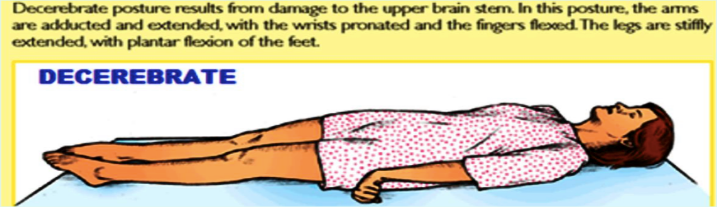 11
Cont.
Reflexes that are lost/absent:
Optical (visual) righting Reflexes.

Reflexes that are retained / still present i.e. reflexes the do not depend primarily on cerebrum:
Maintained tonic static postural reflexes that support animal against gravity (medullary tonic neck &  labyrinthine R).
Tonic Labyrinthine reflexes.
Tonic Neck Reflexes.
Other Righting Reflexes.
In a decerebrated animal:
damage to level below red nucleus.
Features of decerebrate rigidity:
Hyperextension of all four limbs.
Dorsiflexion (hyperextension) of tail and head.
Extreme hyperextension of the spine (opisthotonus) produces concave configuration of the back.
The animal can be made to stand on four limbs but is easily toppled by slight push.
The jaw may be clenched with the neck hyperextended  due to increased extensortone from vestibulospinal & reticulospinal tracts to extensor motor neurons.
Spasticity & rigidity & extension in antigravity muscles.
ONLY IN FEMALES’ SLIDES
12
Opisthotonus: is a state of severe hyperextension, in which an individual's head, neck and spinal column enter into a complete "bridging" or "arching" position.
ONLY IN FEMALES’ SLIDES
Cont.
Cause:
Lesions above the red nucleus so rubrospinal are intact together with pontine reticulospinal and the vestibulospinal leads to the characteristic flexion posturing of the upper extremities and extensor posturing of the lower extremities. 
Since the corticospinal tract is interrupted, the pontine reticulospinal and the vestibulospinal extend l.L.
Normally suppressor area 4 strip in the anterior edge of precentral gyrus inhibit red nucleus , if this inhibition is lost by decortication ,red nucleus is disinhibited.
Disinhibition of the red nucleus facilitate the rubrospinal tract to flex U.L.
Also there is loss of inhibitory cortical signals (from suppressor area 4 strip in the anterior edge of precentral gyrus) to gamma motor neurons via reticulospinal.
Decorticate rigidity more common in human than decerebate rigidity: 
lesion in cerebral cortex but brain stem is intact, as what seen in hemiplegic pts after Hge of internal capsule. 
Medullary tonic neck & tonic labyrinthine reflexes present. 
Righting midbrain reflexes present. 
Visual righting, placing & hopping reflexes lost.
it causes extensor rigidity in legs & moderate flexion of arms if head unturned , as supine position (tonic neck reflexes).
 Turning the head to one side initiates tonic neck reflexes, ex: turning head to the left = extension of limbs on left side & flexion of right side.
13
Decorticate Rigidity (actions of the cerebral cortex are removed)
In humans, where true decerebrate rigidity is rare, since the damage to the brain centers involved in it are lethal.
Decorticate rigidity more common in human than decerebate rigidity, due to: Lesion in cerebral cortex, but brain stem is intact.  As seen in hemiplegic patients after Hge of internal capsule.
However decorticate rigidity can be caused by bleeding in the internal capsule which causes UMNL (damage to upper motor neurons).
Symptoms & Signs:
Flexion in the upper limbs. 
extension in the lower limbs.
extensor rigidity in legs & moderate flexion of  arms if head unturned, as supine position (tonic 
       neck  reflexes).
The hands are clenched into fists, and the legs extended and  feet turned inward.
Tonic neck reflexes are produced by turning the head to one side, ex: to the left extension of limbs on left  side & flexion of RT.
ONLY IN FEMALES’ SLIDES
14
ONLY IN MALES’ SLIDES
Decorticate Rigidity
In a decorticate animal:
Decorticate animal is one in whom the whole  cerebral cortex is removed but the basal ganglia  and brain stem are left intact.
Characteristic features:  moderate rigidity is present.
Cortex inhibit medullary reticulospinal tract. Therefore, removal of cortex results in facilitation of γ motor neuron discharge.
Reflexes that are lost/absent:
Placing reaction, hopping reaction
Visual righting reflex
Reflexes that are retained /still present i.E. Reflexes the do not depend primarily on cerebral cortex:
Tonic labyrinthine reflexes
Tonic neck reflexes
Other righting midbrain reflexes
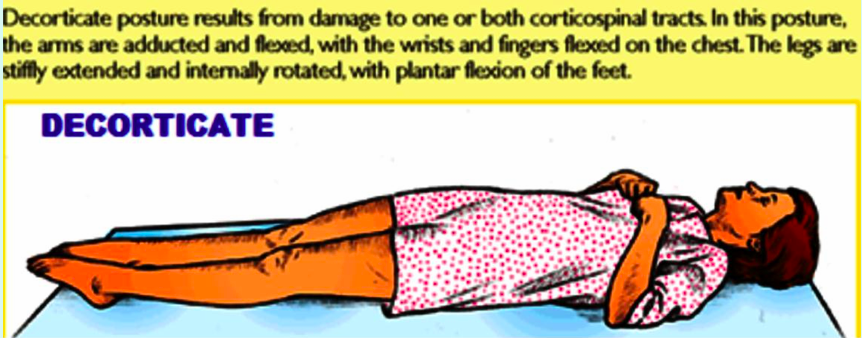 15
Decerebrate rigidity & decorticate rigidity
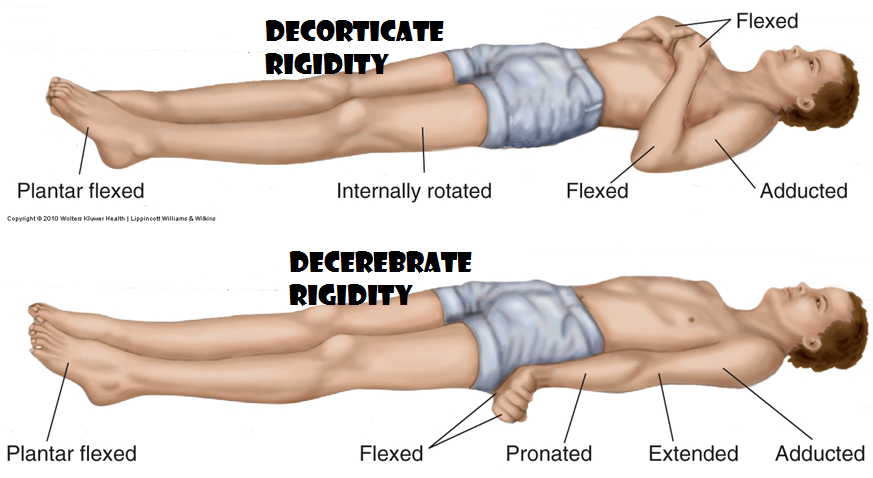 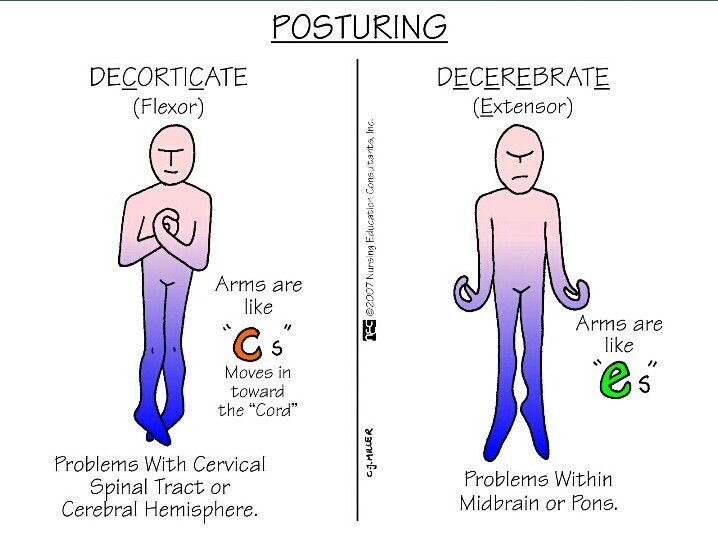 16
Summary of postural reflexes
الجدول هذا هو الي أبغاكم تعرفونه من المحاضرة
17
Thank you!
اعمل لترسم بسمة، اعمل لتمسح دمعة، اعمل و أنت تعلم أن الله لا يضيع أجر من أحسن عملا.
The Physiology 436 Team:
Team Leaders: 
 Lulwah Alshiha
 Laila Mathkour
 Mohammad Alayed
Females Members:
Lama Altamimi
Shahd Alsowaidan
Males Members: 
Hassan Alshammari
Mohammad almutlaq 	
Basel almeflh
Contact us:
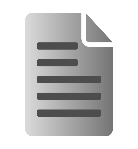 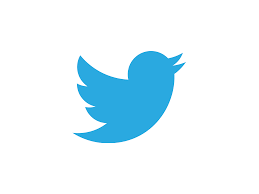 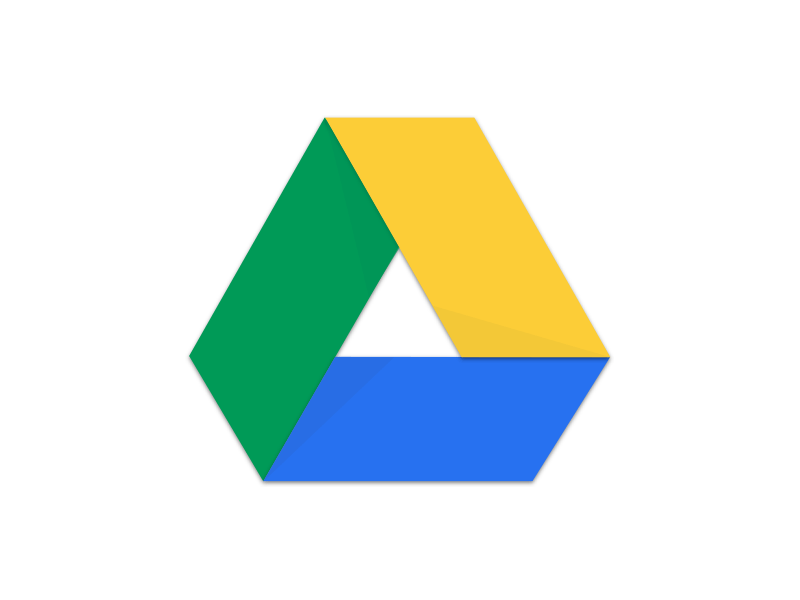 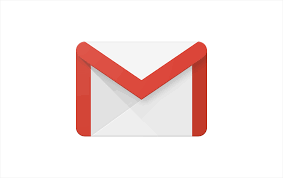 References: 
Females and Males slides.
Guyton and Hall Textbook of Medical Physiology (Thirteenth Edition.)
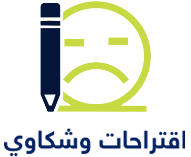 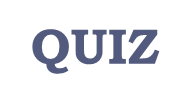 18